Валерий Яковлевич Брюсов
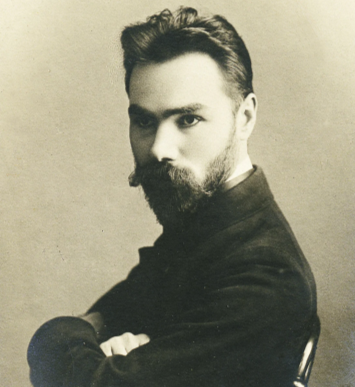 Кузьмина Ирина Александровна
Семья
1 (13) декабря 1873 г. – родился В. Я. Брюсов в купеческой семье среднего достатка.
- Бакулин 
- Воспитание в духе атеизма и материализма
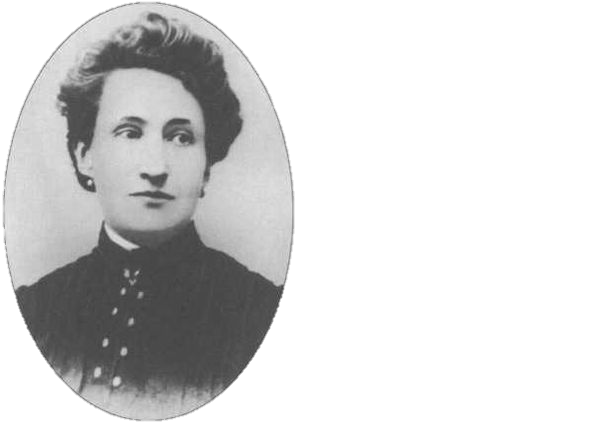 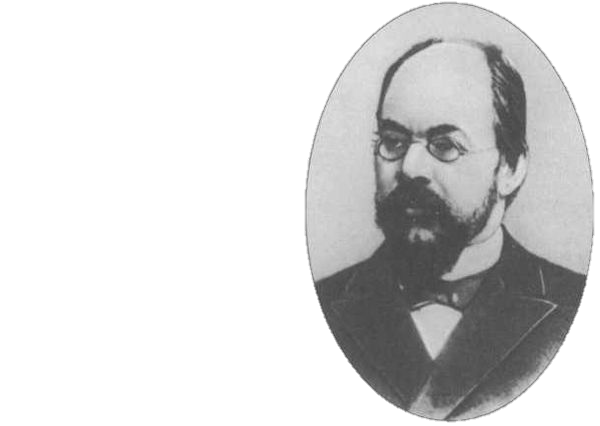 Отец, Яков Кузьмич
Мама, Матрёна Александровна
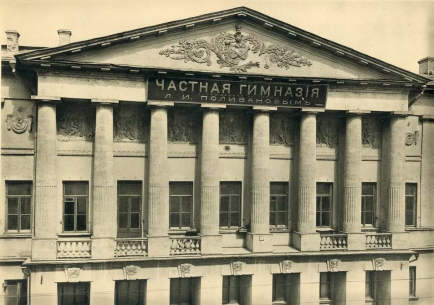 Образование
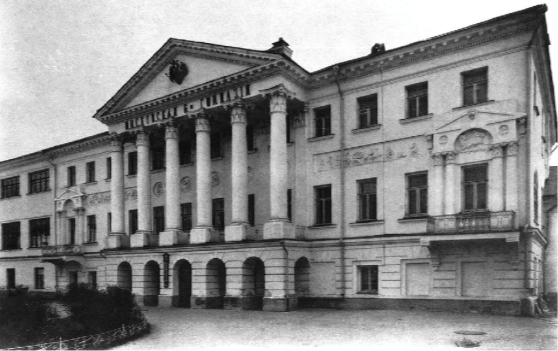 Гимназия Поливанова (1890-1893 гг.)
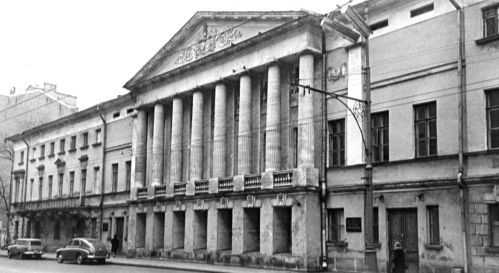 Гимназия Клеймана (1885-1889 гг.)
Московский университет (1893-1899 гг.)
(историко-филологический факультет)
Университетские годы
Французские символисты:
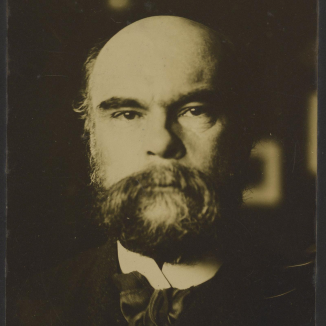 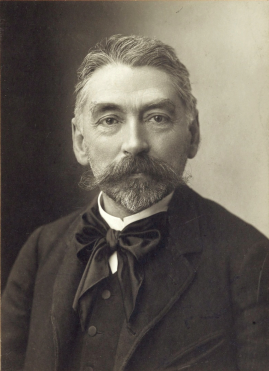 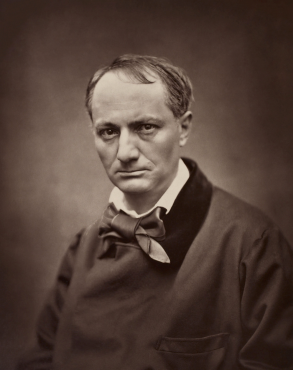 Поль Верлен
Шарль Бодлер
Стефан Малларме
Драма «Декаденты»
Творчество Брюсова на данном этапе характеризуется стремлением уйти от действительности в лучший мир.
Университетские годы
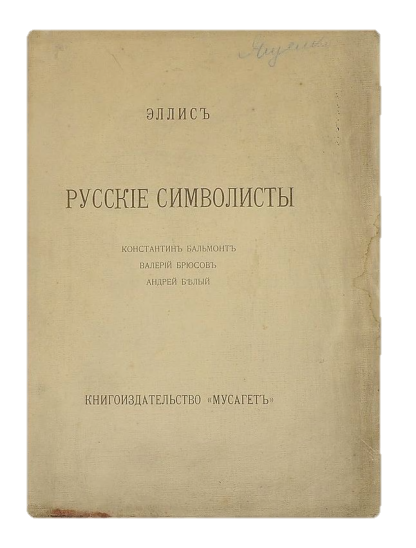 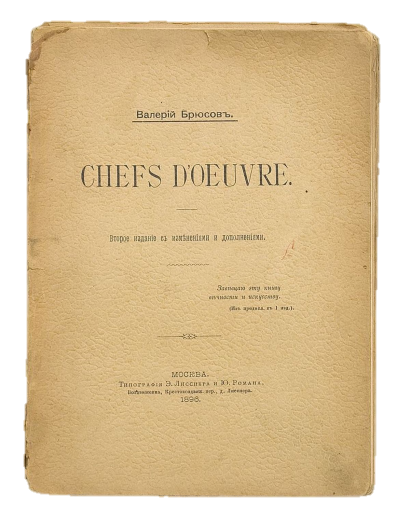 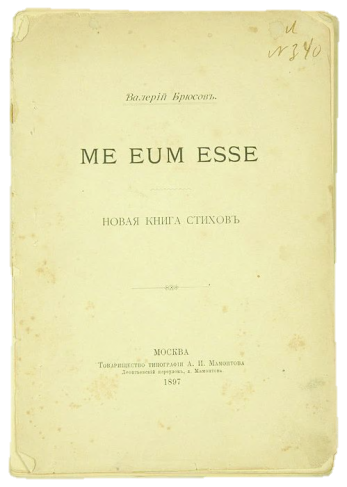 1895 г. – сборник стихов «Шедевры» (резонанс среди лит. критиков)
1897 г. – сборник «Это я»
1894–1895 гг. - три сборника 
«Русские символисты»
Творческий путь
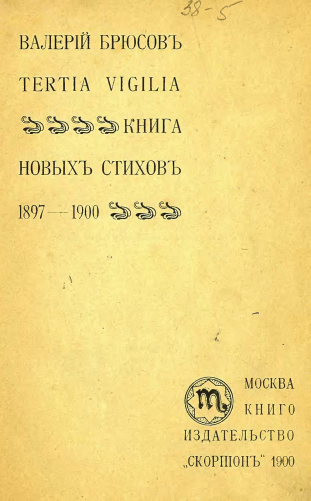 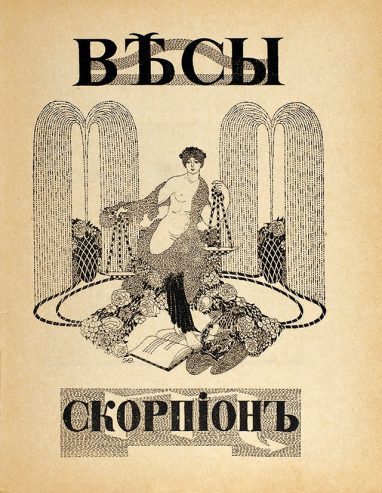 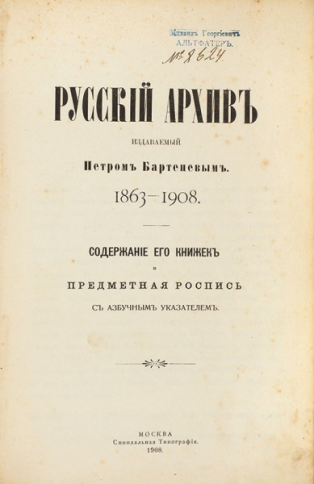 Журнал П. Бартенева 
«Русский архив»
Один из основателей издательства 
«Скорпион» и факт. редактор журнала «Весы» (до 1910 г.)
1900 г. - сборник «Третья стража»
(лит. известность) – для Бальмонта
Творческий путь
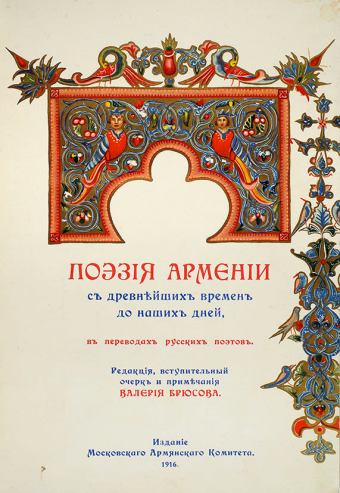 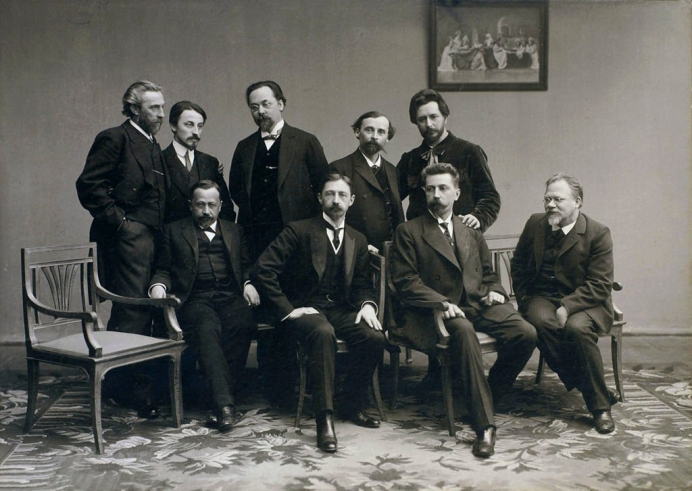 Сборник переводов армянских поэтов «Поэзия Армении с древнейших времен до наших дней» - народный поэт Армении
С 1908 г. – директор Московского литературно-художественного кружка